Mar. 2016
Spectral Mask Discussions
Date: 2016-03-14
Authors:
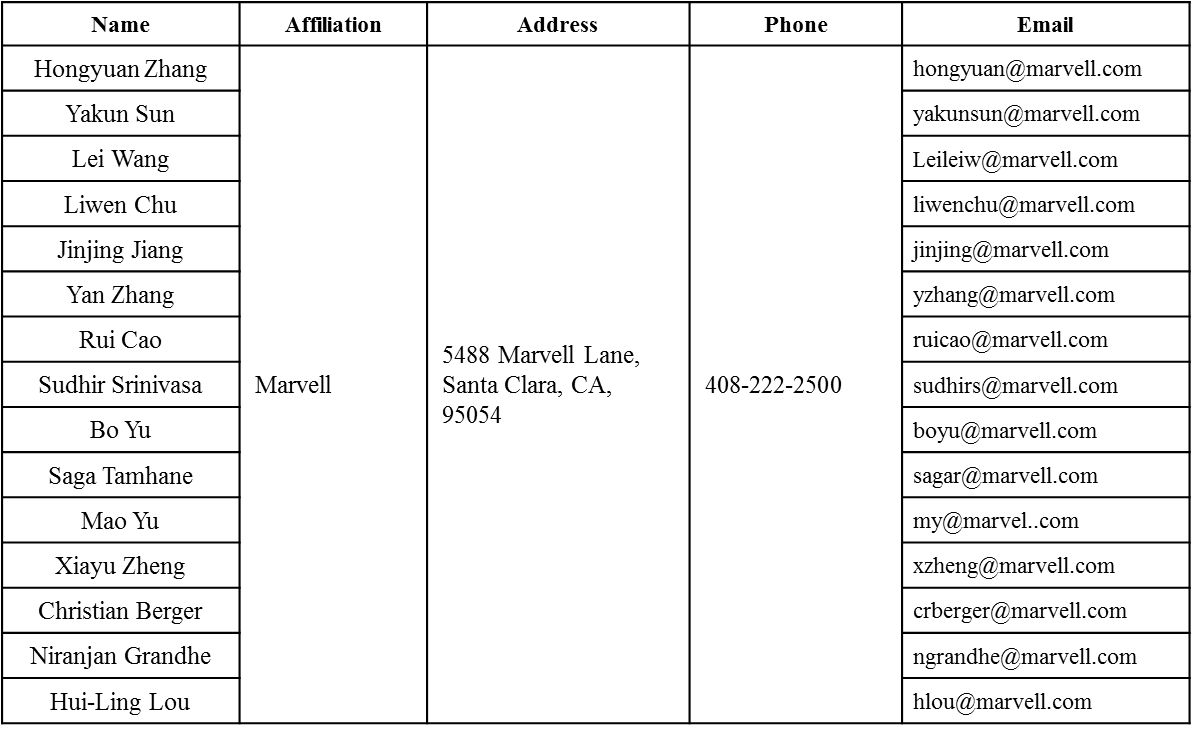 Slide 1
Hongyuan Zhang,  Marvell, et. al.
Mar. 2016
Authors (continued)
Hongyuan Zhang,  Marvell, et. al.
Slide 2
Mar. 2016
Authors (continued)
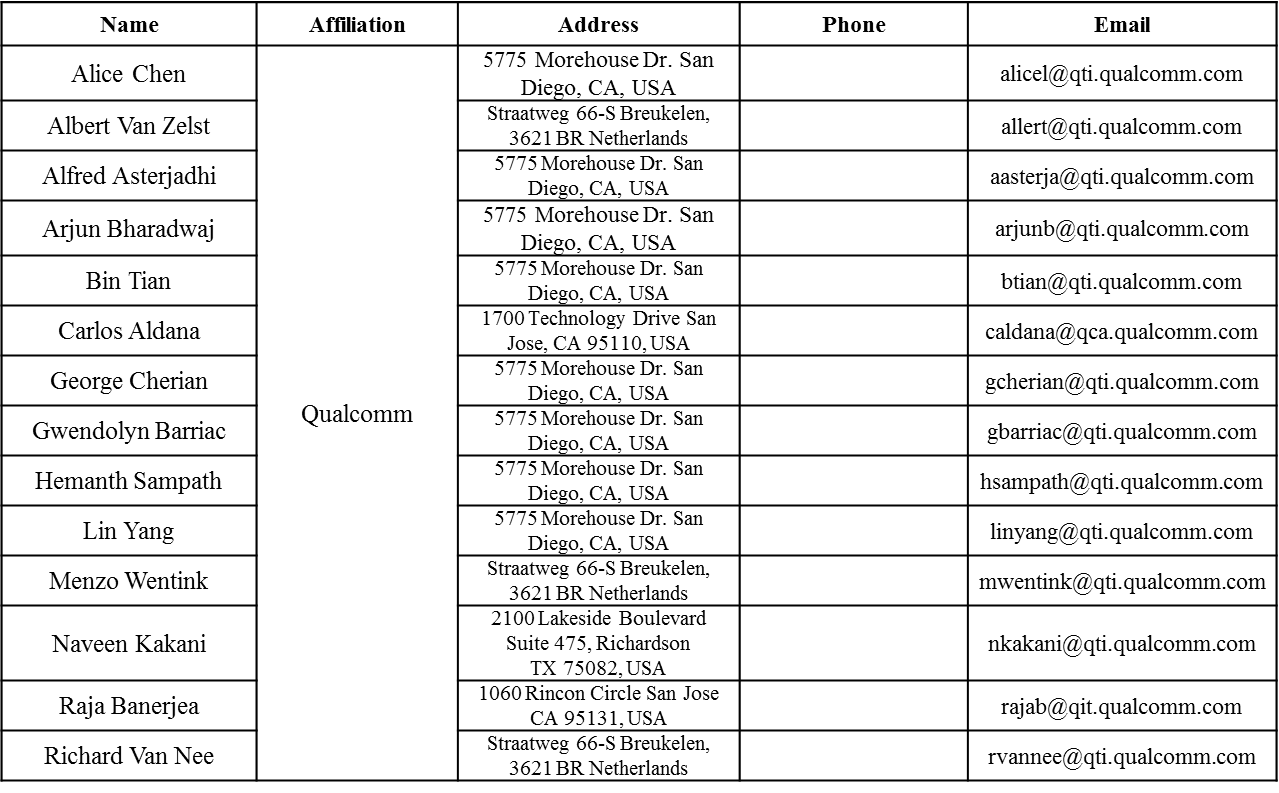 Hongyuan Zhang,  Marvell, et. al.
Slide 3
Mar. 2016
Authors (continued)
Hongyuan Zhang,  Marvell, et. al.
Slide 4
Mar. 2016
Authors (continued)
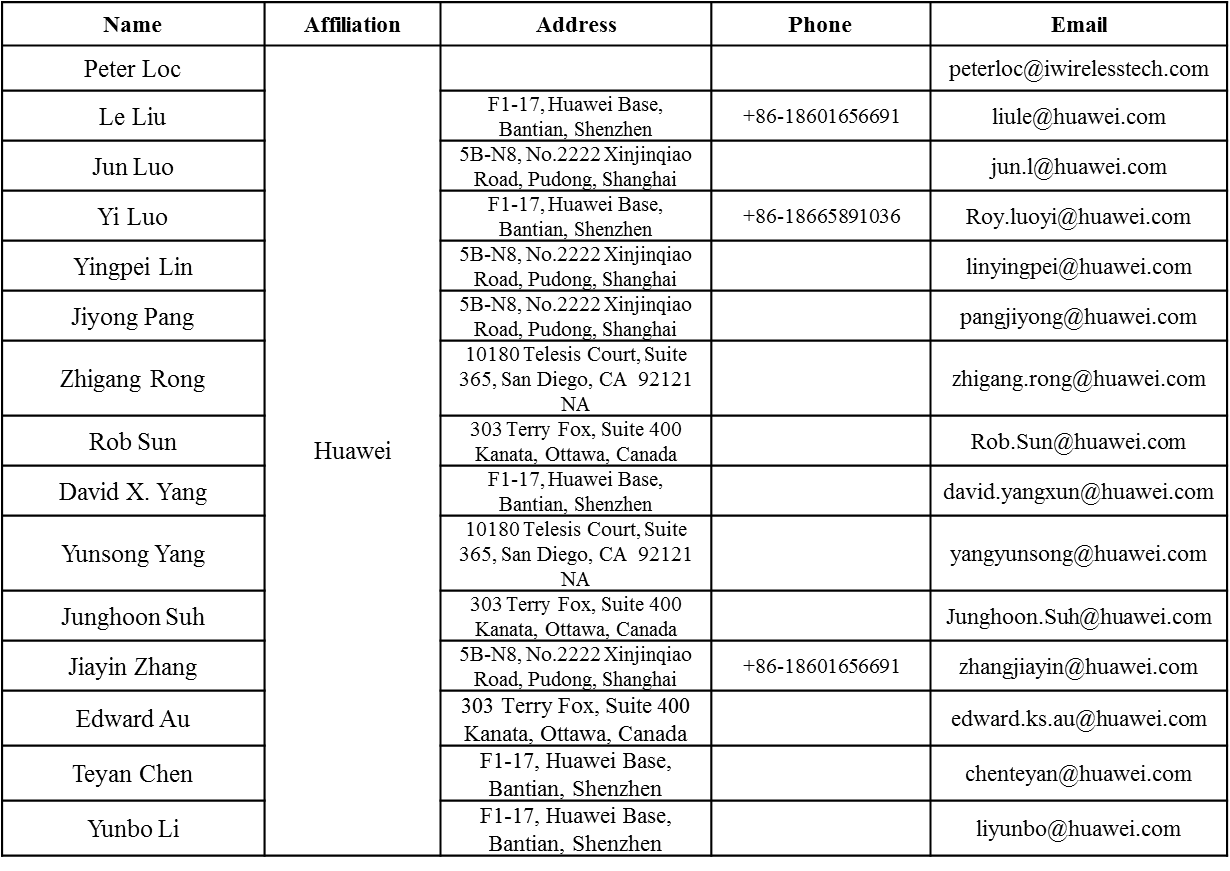 Hongyuan Zhang,  Marvell, et. al.
Slide 5
Mar. 2016
Authors (continued)
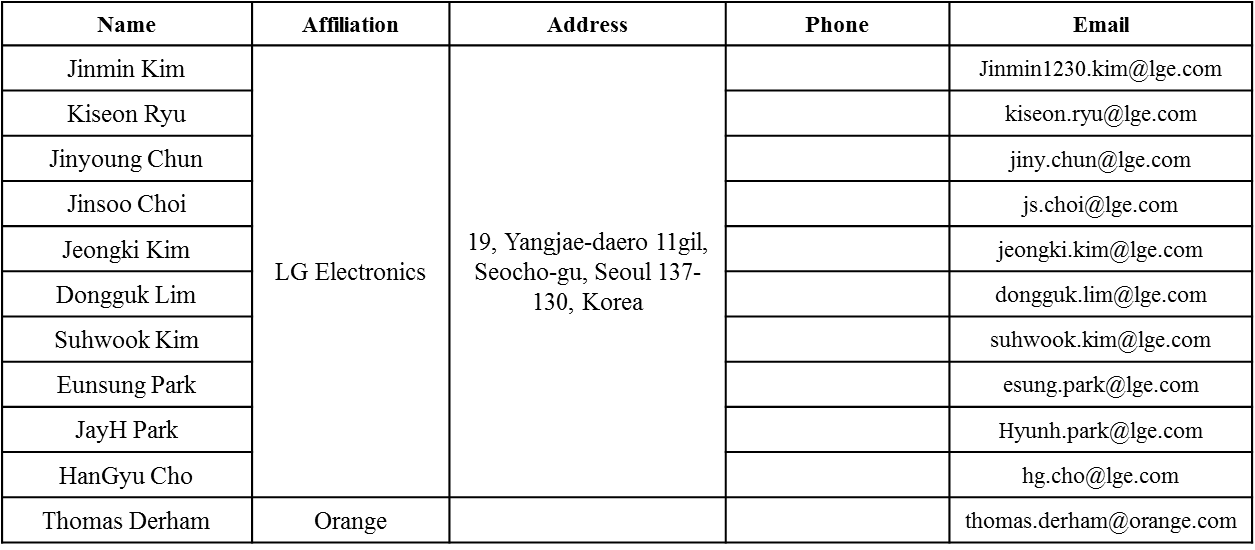 Hongyuan Zhang,  Marvell, et. al.
Slide 6
Mar. 2016
Authors (continued)
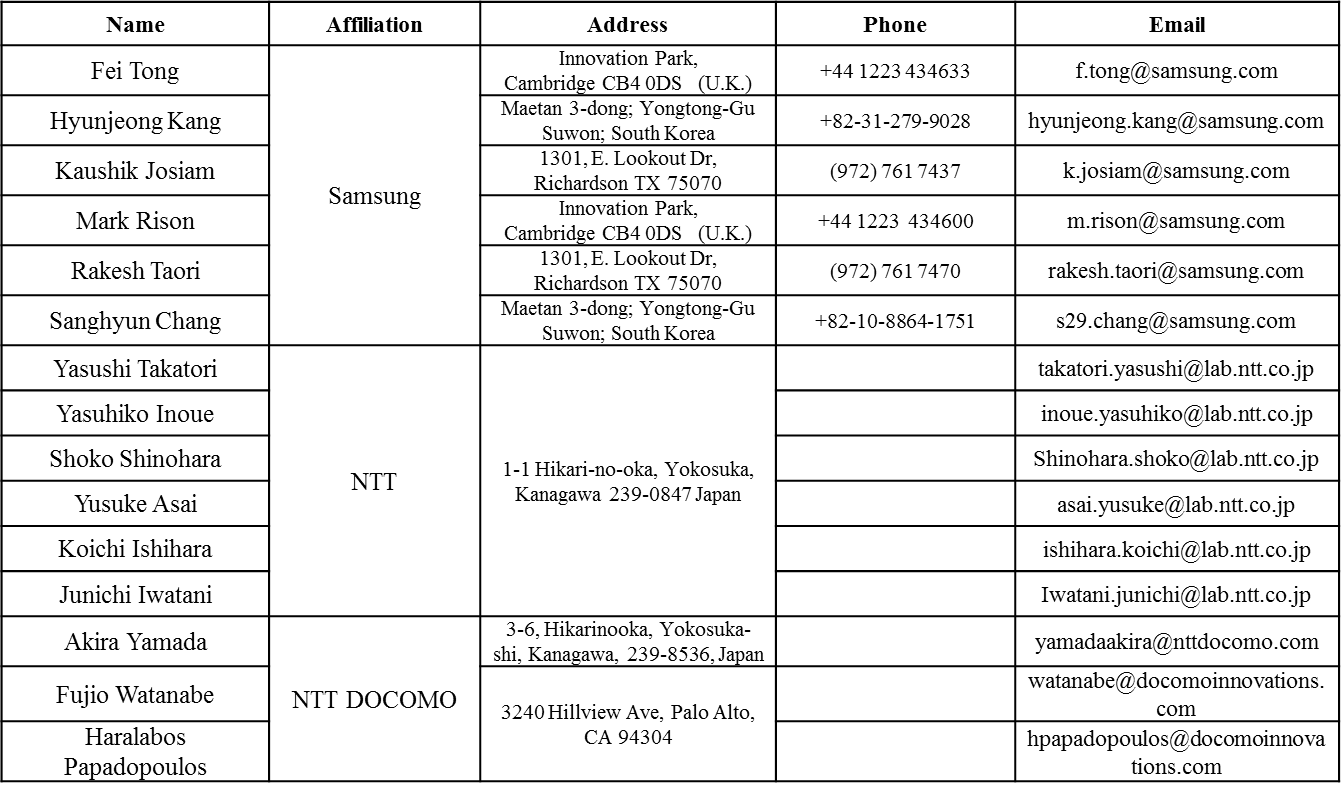 Hongyuan Zhang,  Marvell, et. al.
Slide 7
Mar. 2016
Authors (continued)
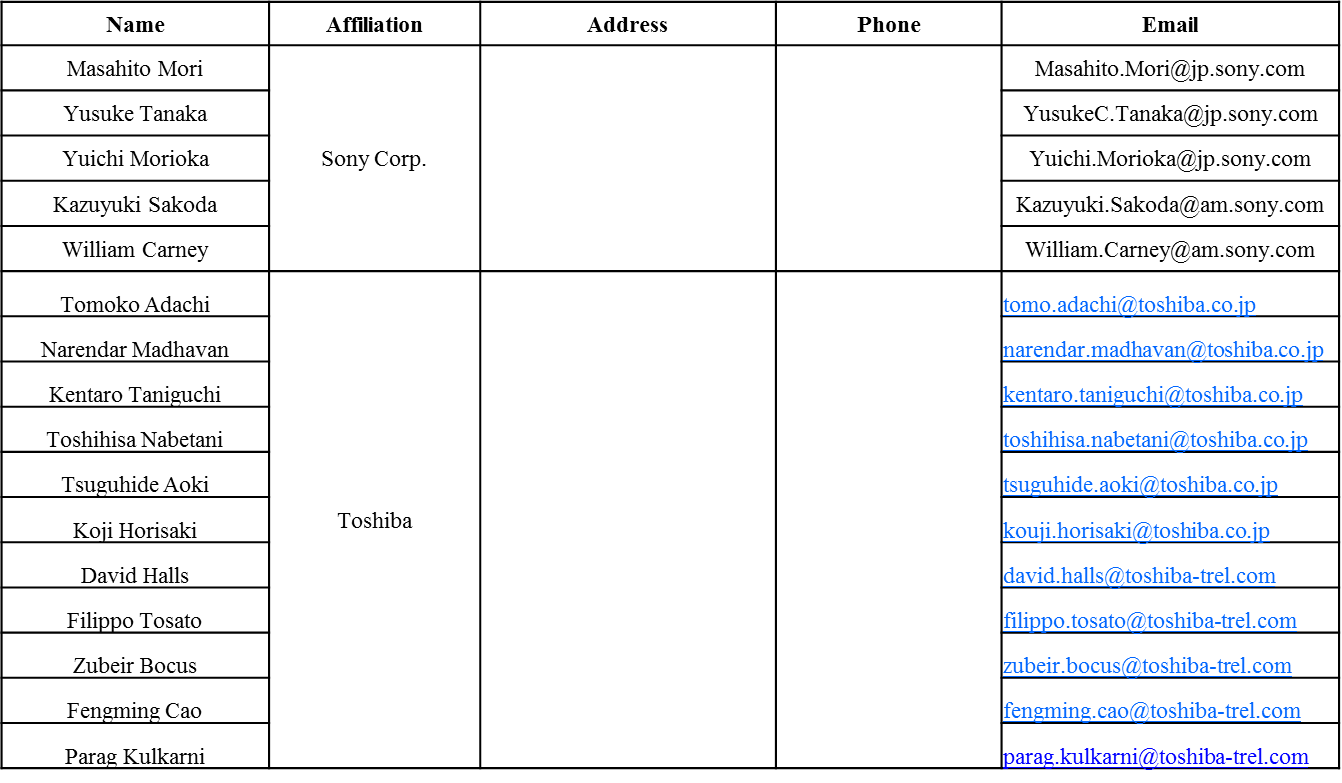 Slide 8
Hongyuan Zhang,  Marvell, et. al.
Mar. 2016
Authors (continued)
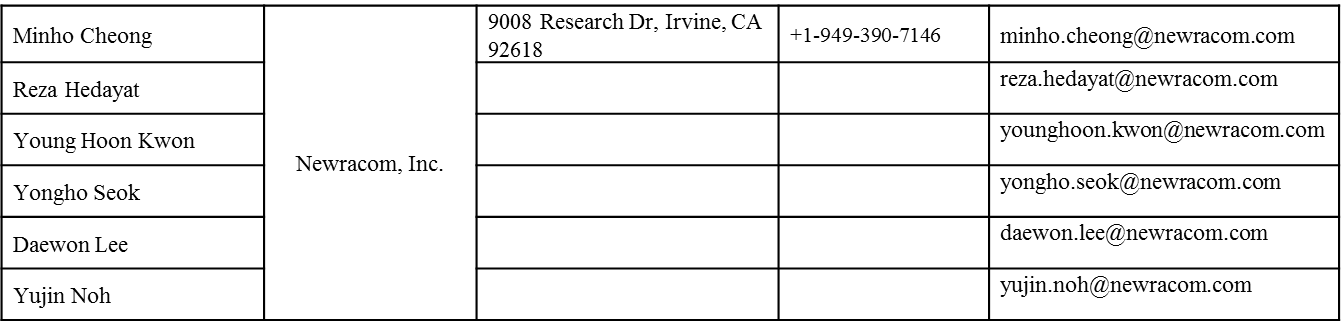 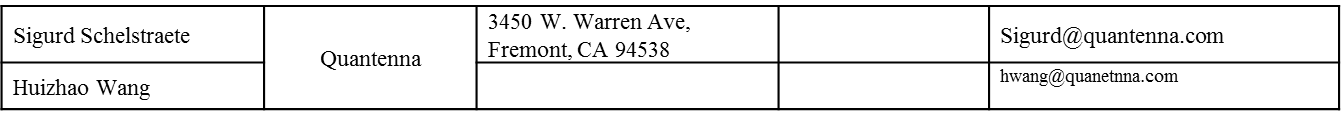 Slide 9
Hongyuan Zhang,  Marvell, et. al.
Mar. 2016
Discussions
HE-Trigger-based PPDU shall follow the power control requirement as defined in SFD:
 “STAs that participate in HE trigger-based PPDU shall support per chain max(P-32,-10dBm) as the min Tx power, with P the max power the STA can transmit at the antenna connector of that chain using MCS0 while meeting the TX EVM and spectral mask requirements. A STA transmitting at and above the min power shall support the EVM requirements for TBD MCS (but at least MCS7).”
On Tx spectral mask, current SFD only states the relative dBr value at different MHz.

At low power level like -10dBm, it is tougher to meet the dBr mask than EVM requirement.

Propose to define absolute PSD upper limit value on top of the masks, similar to 11ac (next page).
Slide 10
Hongyuan Zhang,  Marvell, et. al.
Mar. 2016
Proposed SFD Change
Similar to 11ac, add absolute dBc value into the mask when dBr mask results in very low power level at offset (due to very low Tx Power):

For 20MHz PPDU, the transmit spectrum shall not exceed the maximum of the interim transmit spectral mask and –53 dBm/MHz at any frequency offset.
For 40MHz PPDU, the transmit spectrum shall not exceed the maximum of the interim transmit spectral mask and –56 dBm/MHz at any frequency offset.
For 80MHz and 160MHz PPDUs, the transmit spectrum shall not exceed the maximum of the interim transmit spectral mask and –59 dBm/MHz at any frequency offset.
Slide 11
Hongyuan Zhang,  Marvell, et. al.
Mar. 2016
Strawpoll
Do you agree to add the following text in SFD chapter 3.4?
For 20MHz PPDU, the transmit spectrum shall not exceed the maximum of the interim transmit spectral mask and –53 dBm/MHz at any frequency offset, for both 2.4GHz and 5GHz bands.
For 40MHz PPDU, the transmit spectrum shall not exceed the maximum of the interim transmit spectral mask and –56 dBm/MHz at any frequency offset, for both 2.4GHz and 5GHz bands.
For 80MHz and 160MHz PPDUs, the transmit spectrum shall not exceed the maximum of the interim transmit spectral mask and –59 dBm/MHz at any frequency offset.
Slide 12
Hongyuan Zhang,  Marvell, et. al.